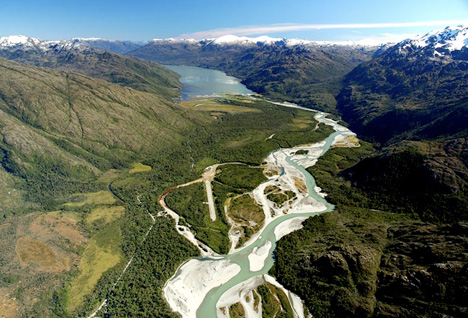 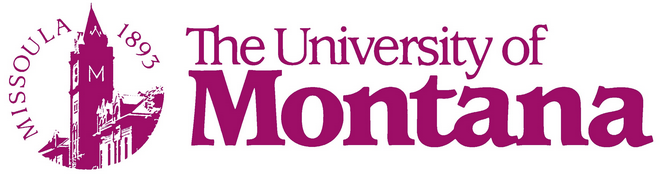 David Schaad
April 11, 2014
UMCUR
HidroAysén: protest & Environmental Justice in Chilean Patagonia
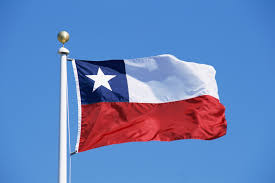 Image Credits: umt.edu; plataformaurbana.cl; thenextweb.com
Introduction – Personal Background
M: Environmental Studies & 	Spanish
m: Latin American Studies, 	Climate Change, 	International Development
Spring 2012: academic study 	abroad in Valparaíso, Chile
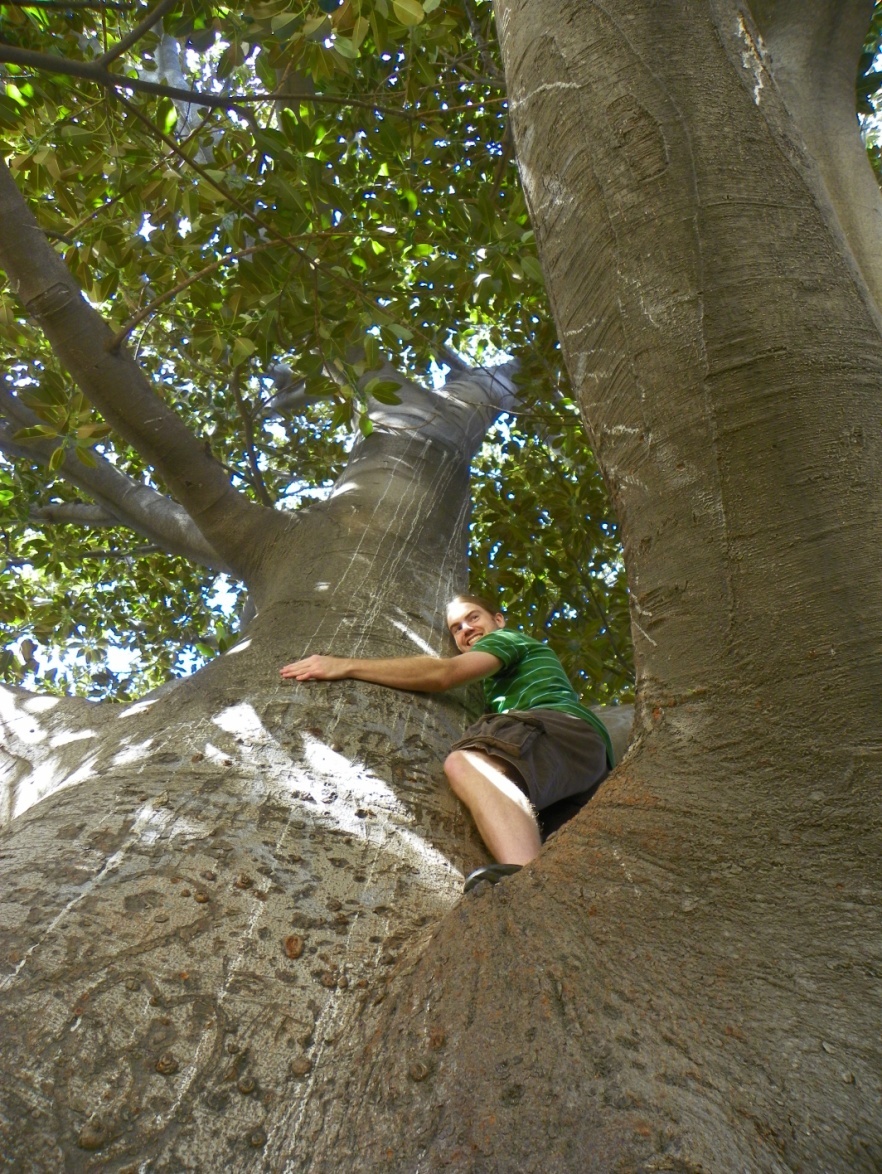 The author in a “gomero”  tree, Valparaíso, Chile
Audience Query: Personal Experience with Ecological Loss
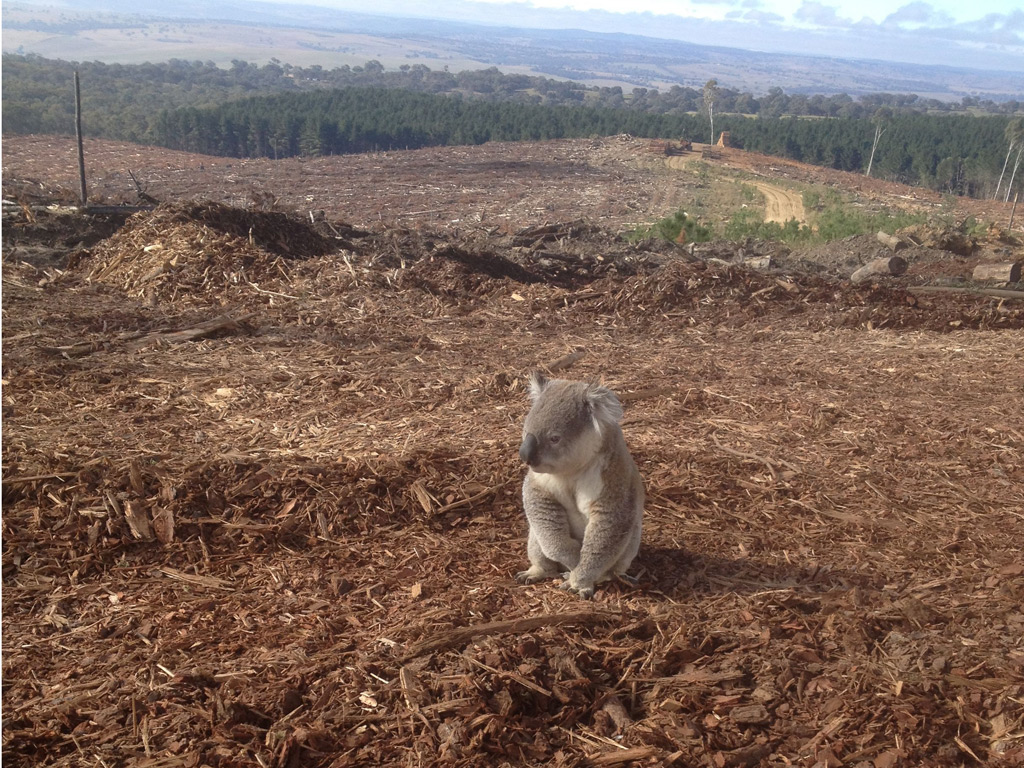 Image Credit:  The Guardian (UK)
¿Adónde Vamos? (Our Road Map)
HidroAysén – issues & background 
Environmental justice issues – what is at stake?
Social context of protest in Chile & HidroAysén
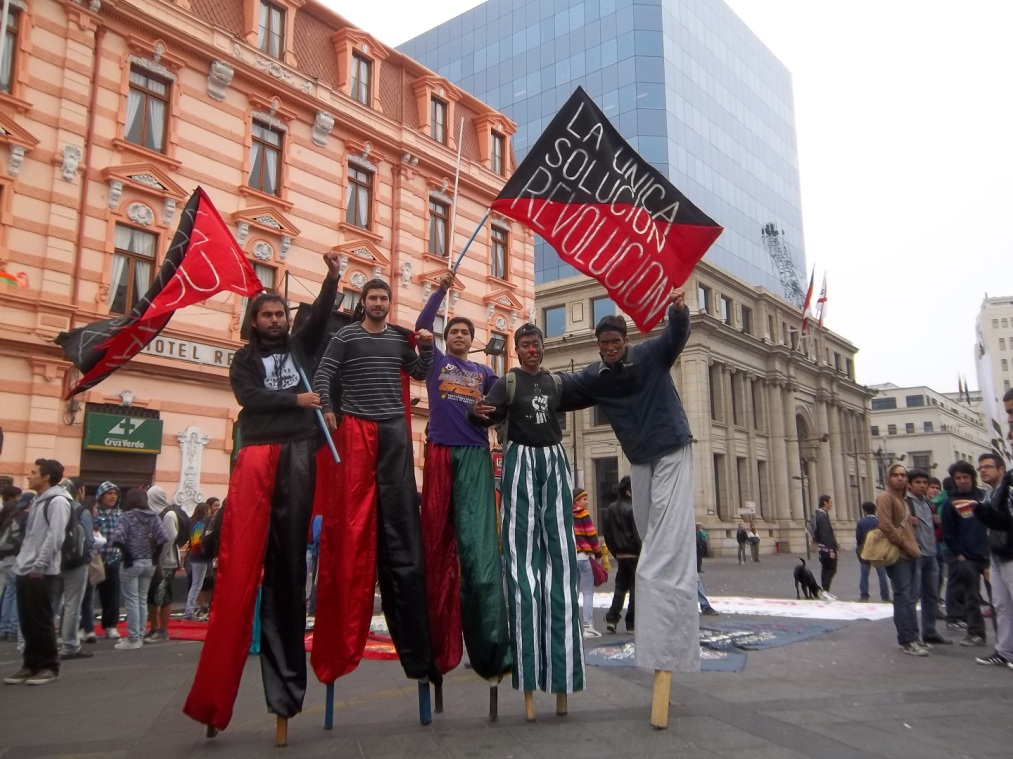 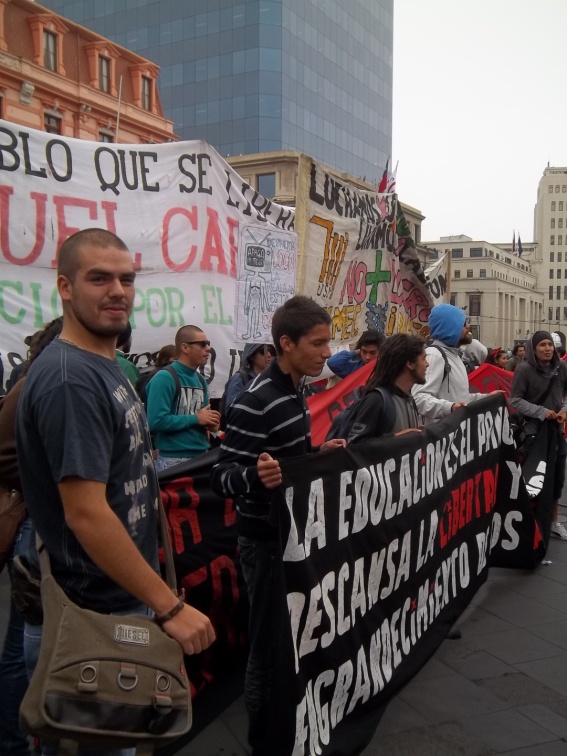 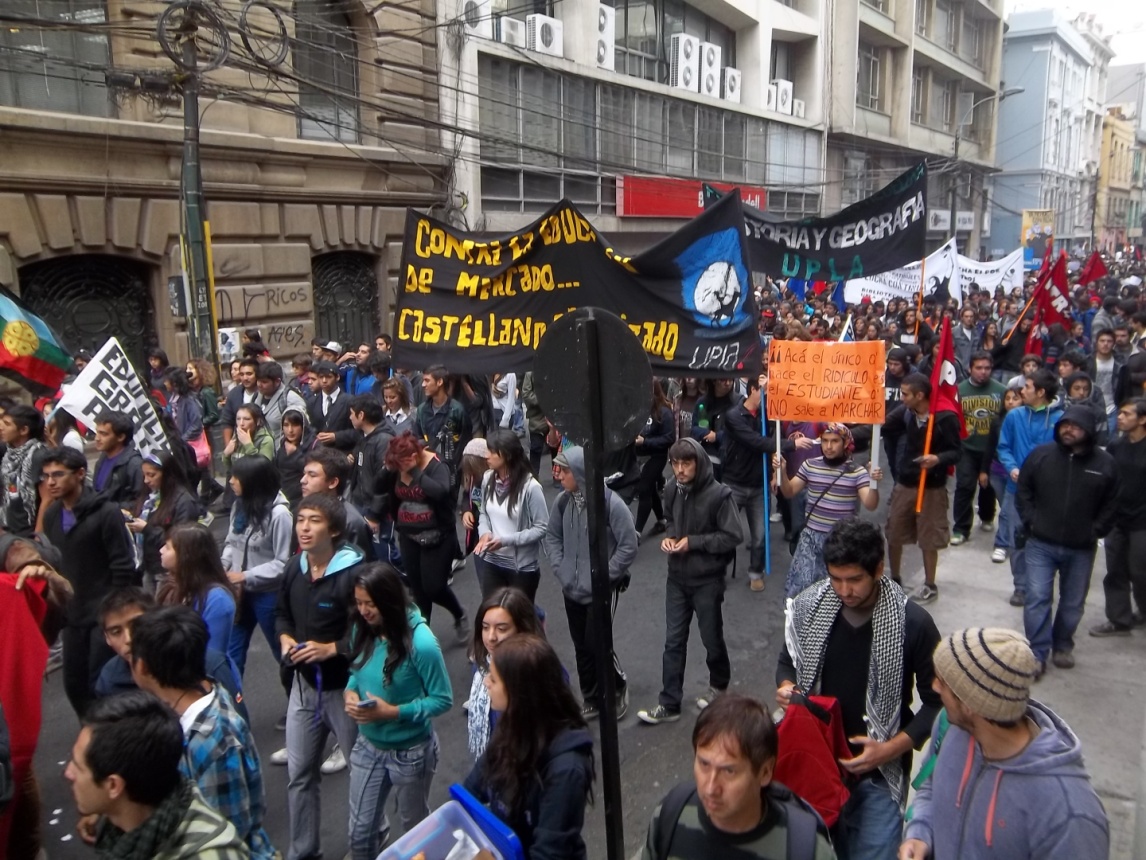 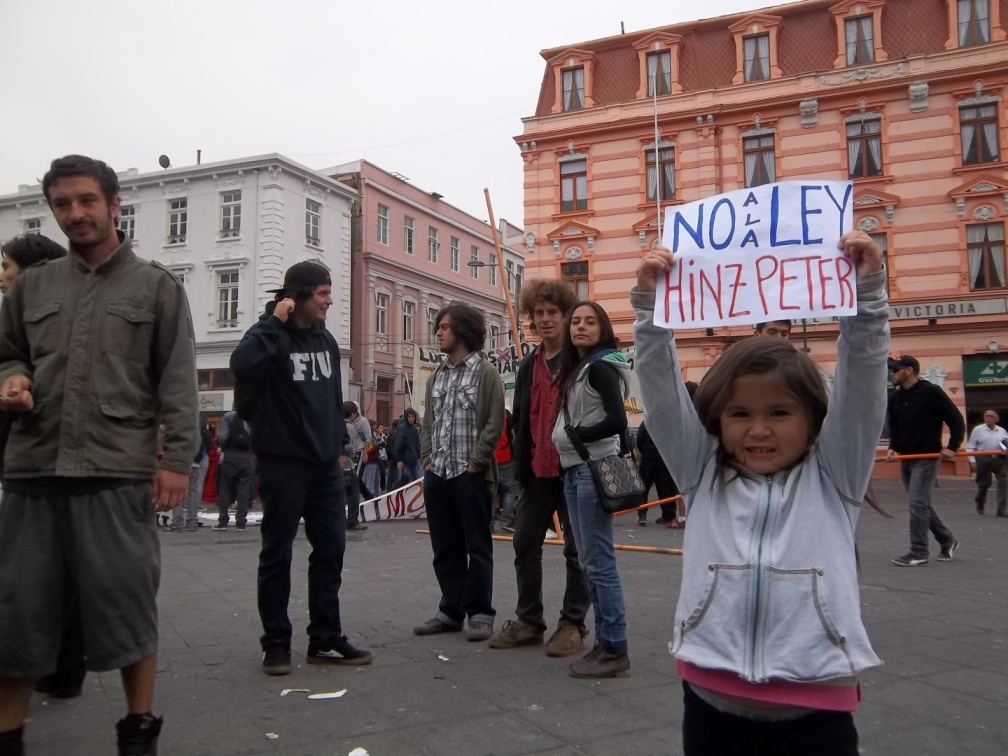 What is Environmental Justice (EJ)?
Social justice in an environmental context
Environmental justice efforts focus on achieving equitable environmental protection
Environment: “Where we live, work, play, pray, and learn”
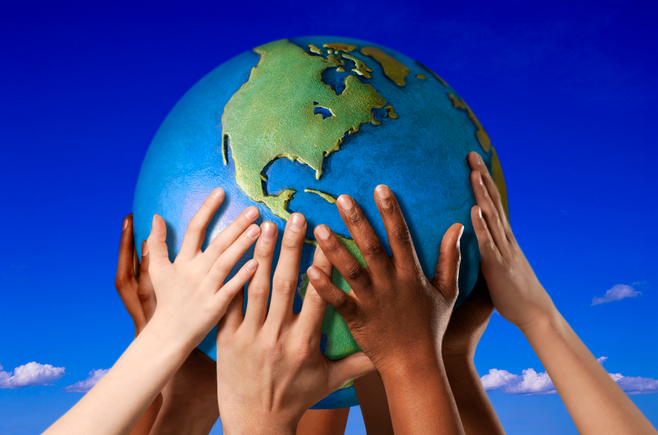 Image Credit: arb.ca.gov
Research Design & Methods
Personal experience in Chile
Secondary source research
Interview(s)
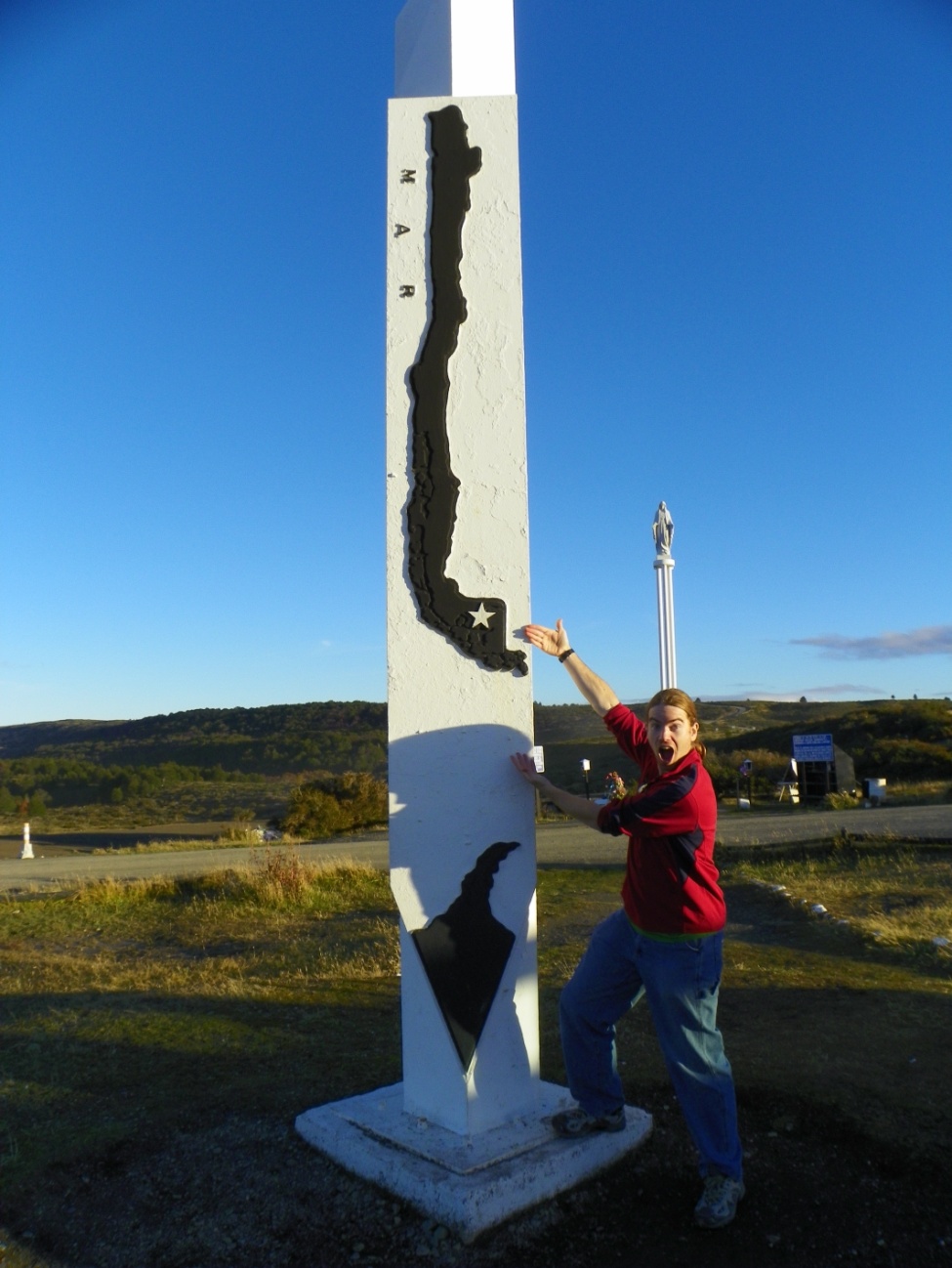 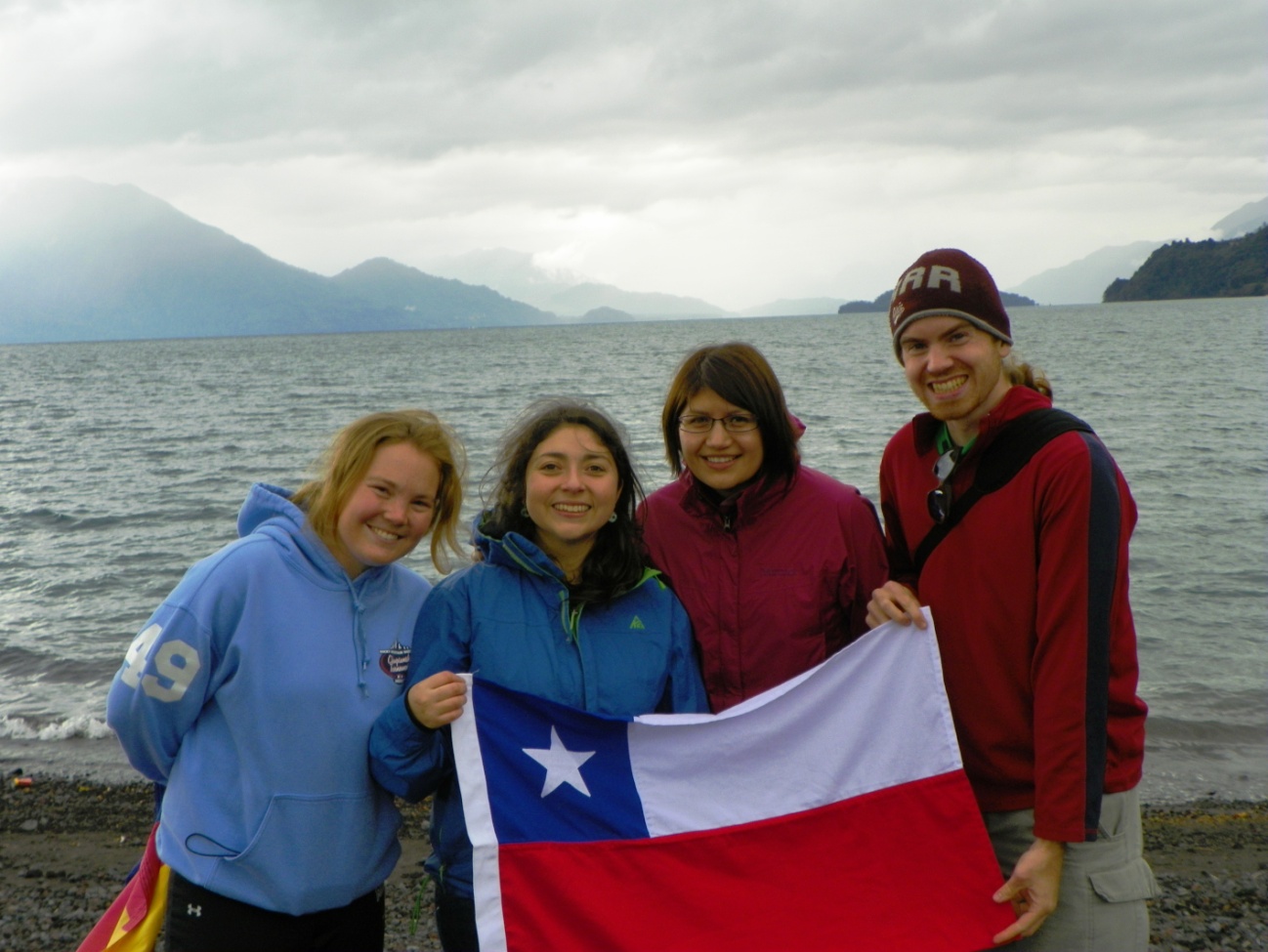 Image Credit: Wikipedia
Chile – Energy Demand
Net importer of electricity
Electricity consumption will double by 2025
Central Chile: electricity demand high
Energy-intensive mining sector: Chuquicamata Mine
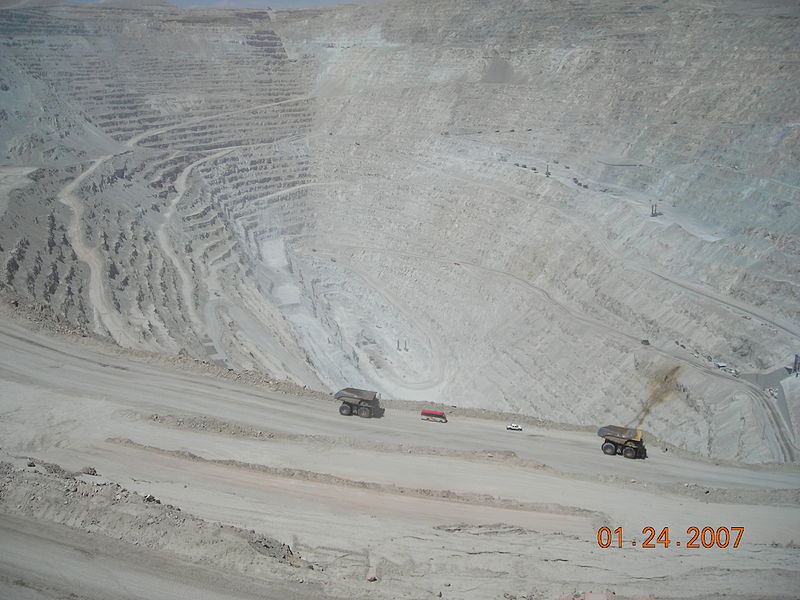 Aysén: Chile´s XI Region
1,640 km (1,019 mi) south of Chile´s capital city, Santiago (Aysén is part of Patagonia)
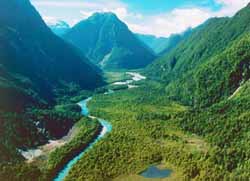 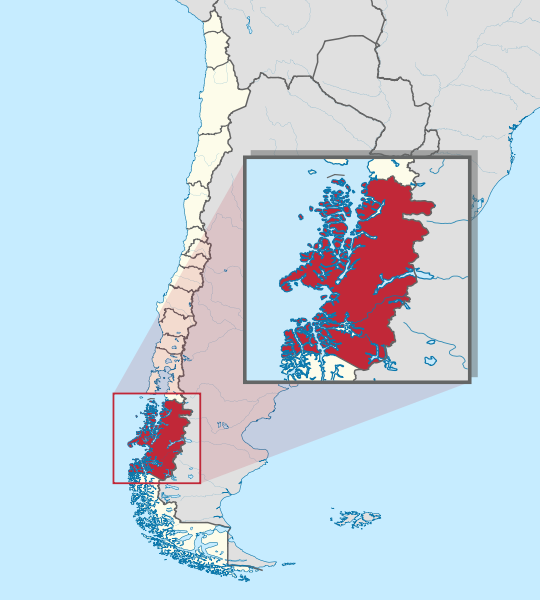 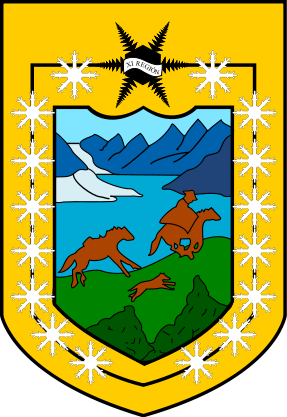 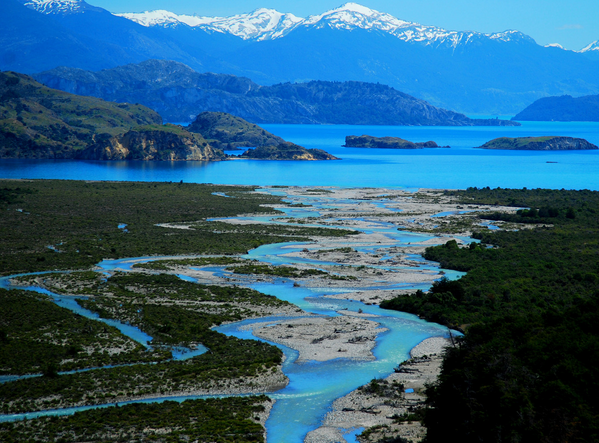 Image Credits:  egoguia.cl; somirasao.tumblr.com; Wikipedia
Project HidroAysén
Approved May 9, 2011
Country´s largest energy project: $4B-$10B US
1600 km transmission line
Consistent energy source;  peak load / emergency
Generation: 18,430 GWH annually
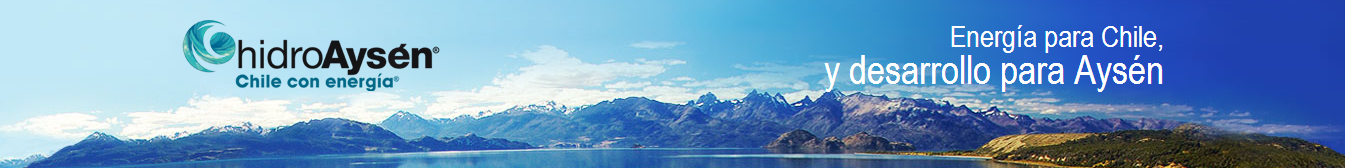 Image Credit: hidroaysen.cl
Five Dams Slated for Construction in Aysén
Río Baker (x2) & Río Pascua (x3)
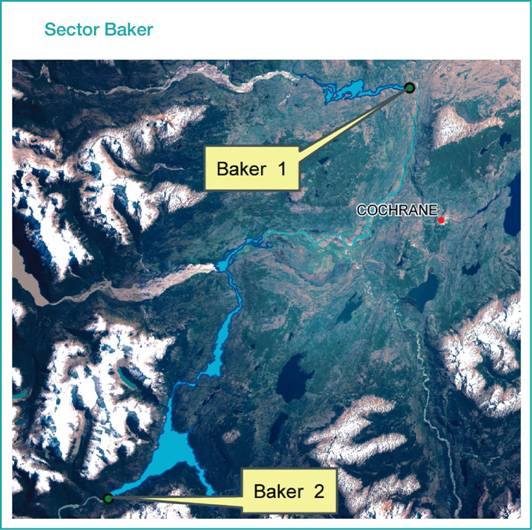 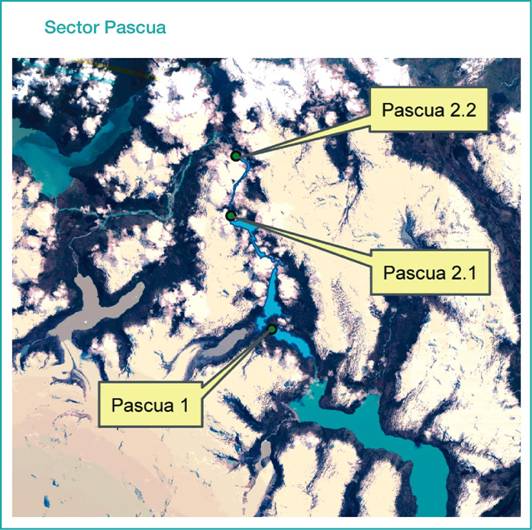 Image Credits: Wikipedia
Aysén´s Ecosystems
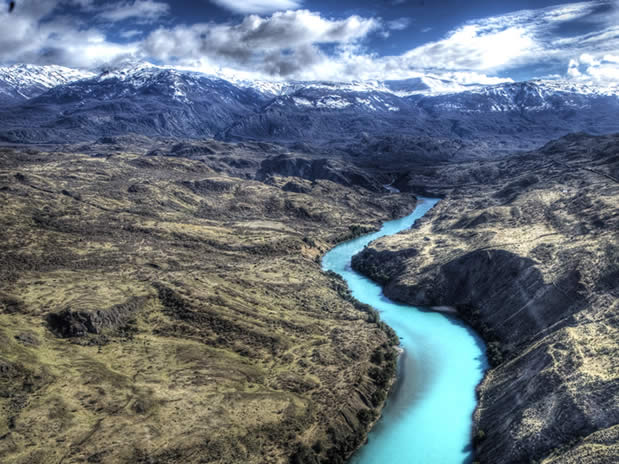 Unique
Fragile
Intact
Image Credit: economia.tierra.cl
EJ: Social Ramifications of HidroAysén
Displacement of human communities, livelihoods
Marginalized populations: indigenous, working class
Benefit to population center; burden to Aysén
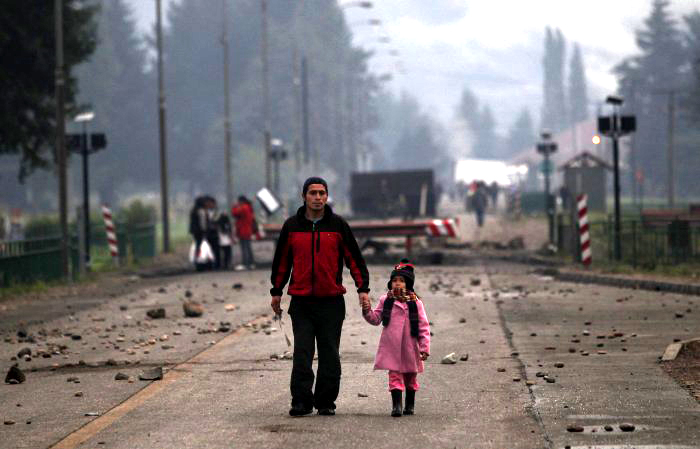 Image Credit: metiendoruido.com
Aysén: River as a Commons
Intrinsic value – intact, wild & scenic rivers
Livelihoods: fishing, ecotourism, recreation
Downstream … issues of equitable sharing
Irreplaceable
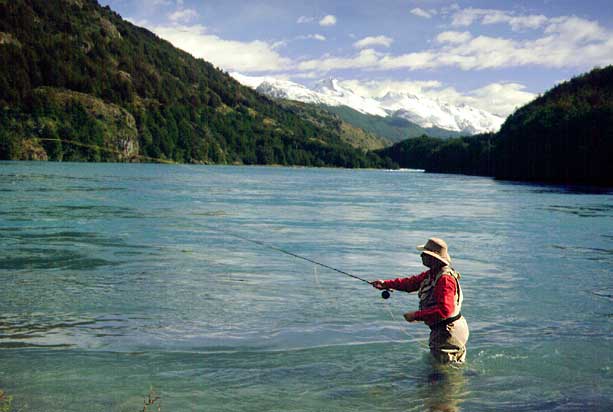 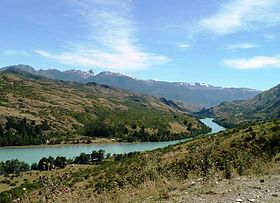 Río Baker (Wikipedia; guioteca.com)
Political Commentary  in Public Places
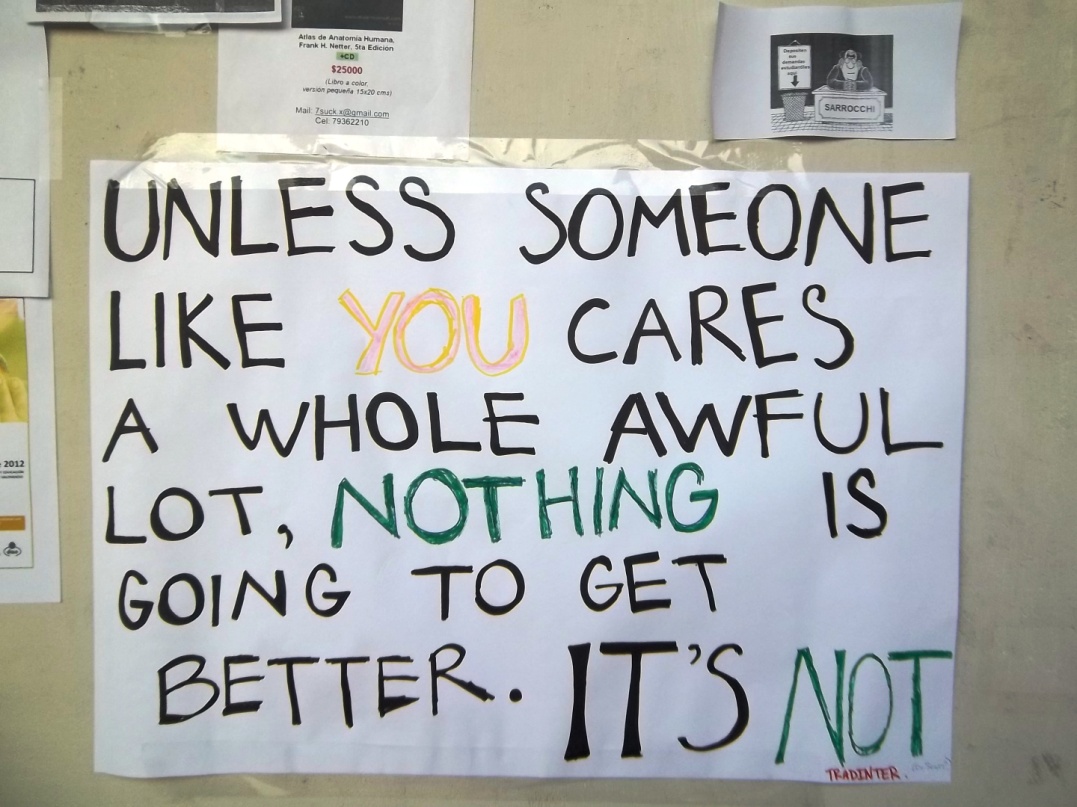 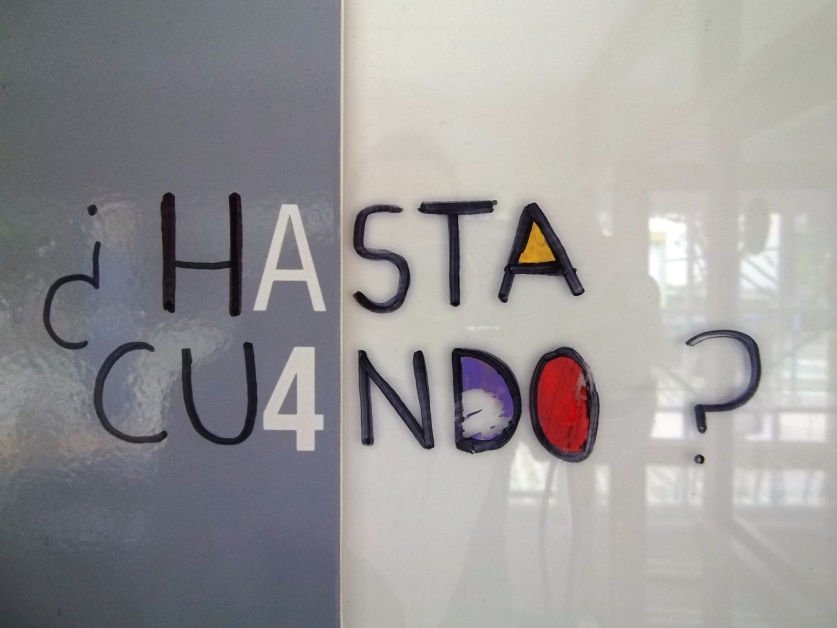 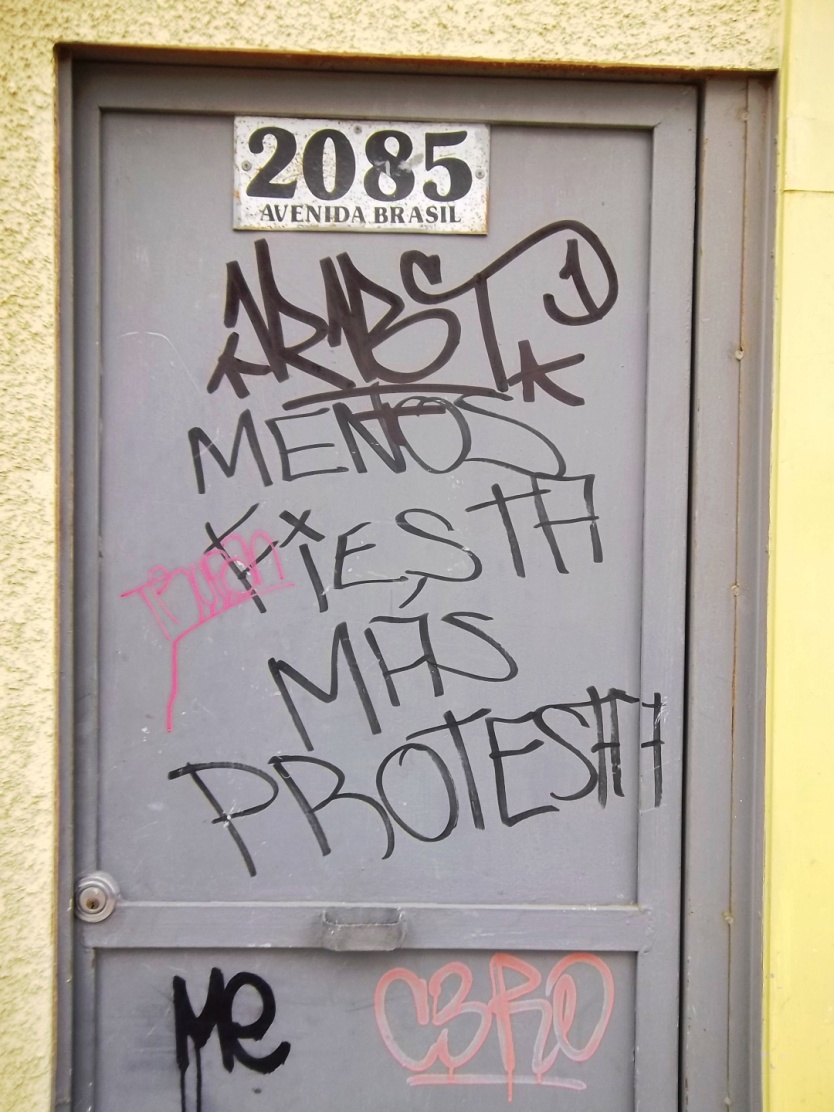 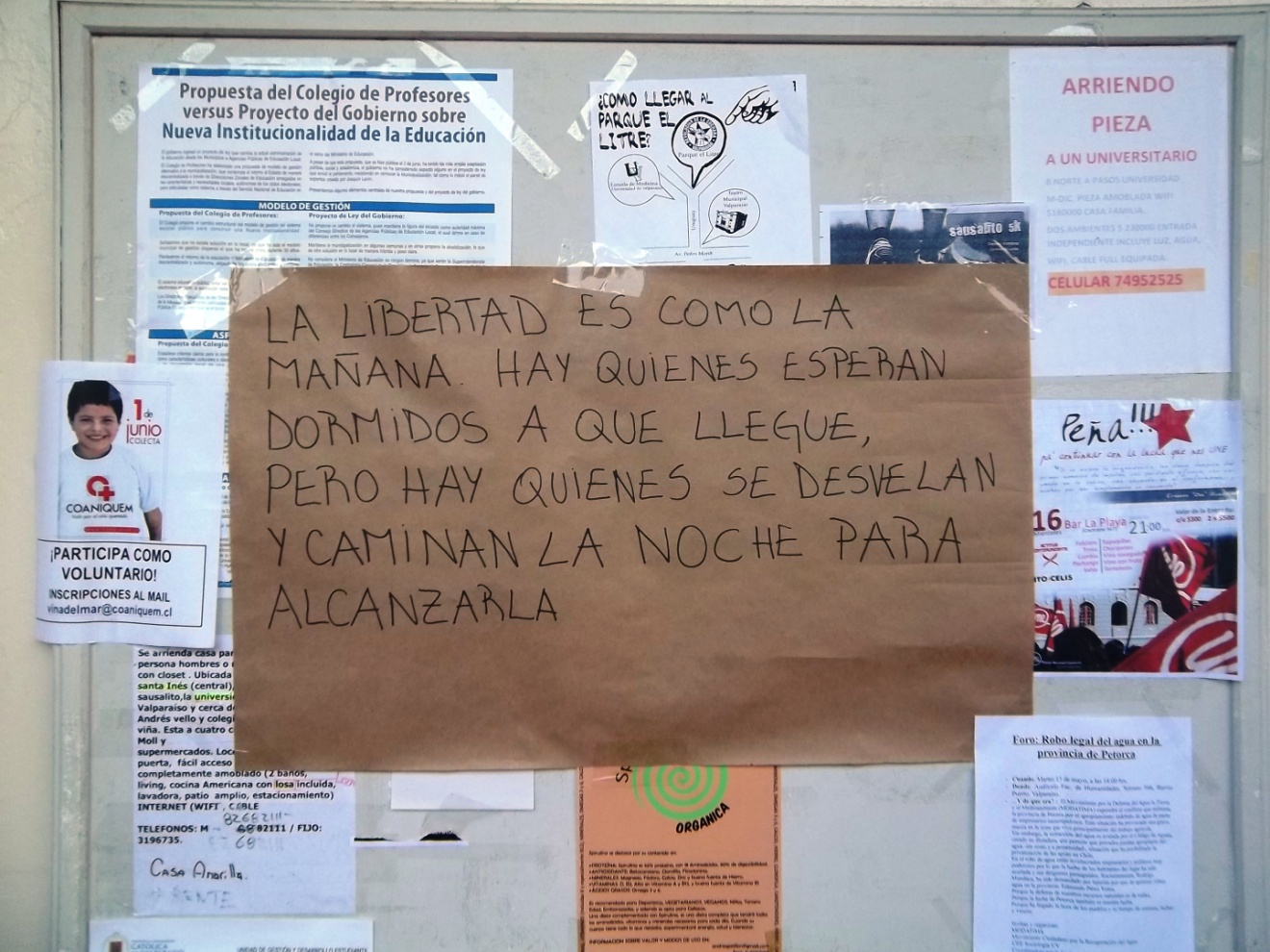 Chile´s Unique Brand of Protest
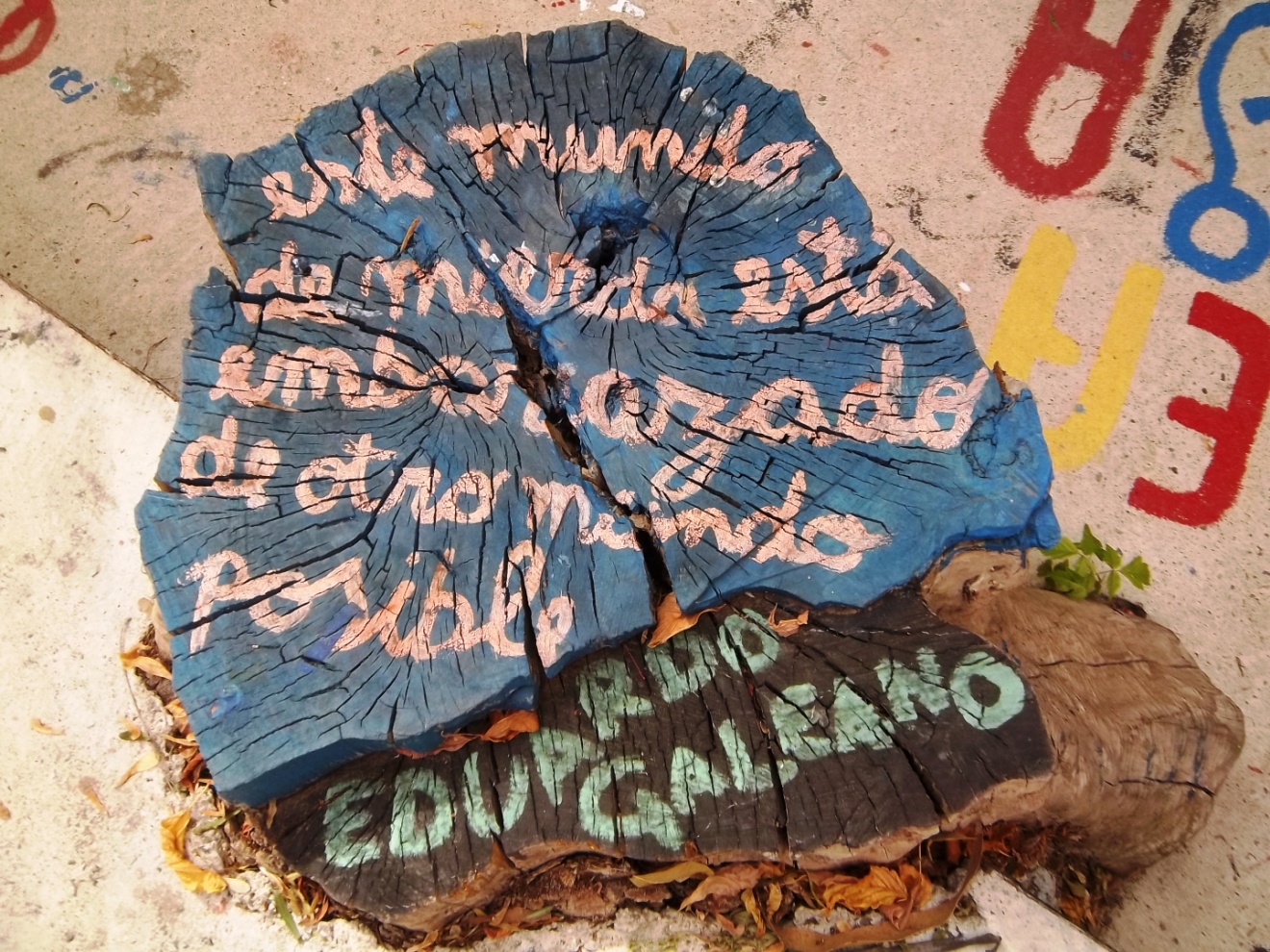 Protest: Relevance to HidroAysén
Project placed on hold June 2012
Cause: widespread demonstrations
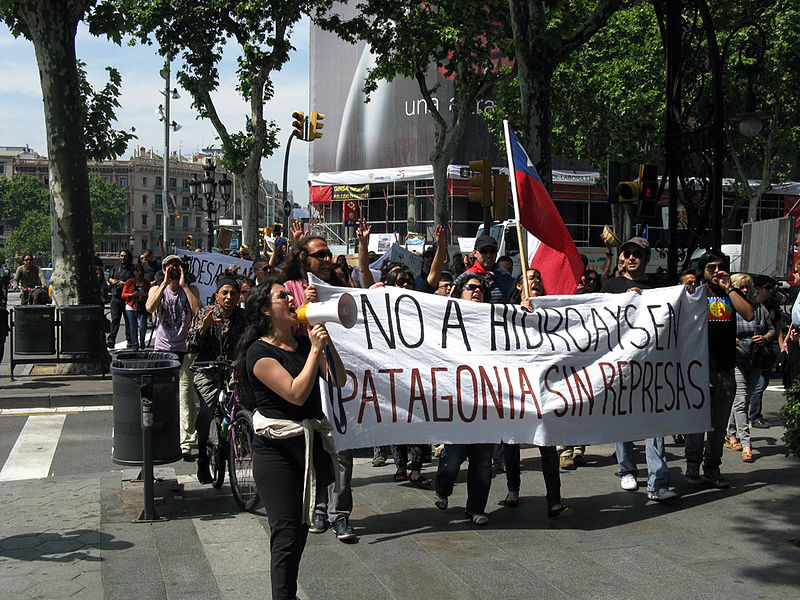 Barcelona, Spain
Image Credit: Wikipedia
HidroAysén: Public Outcry
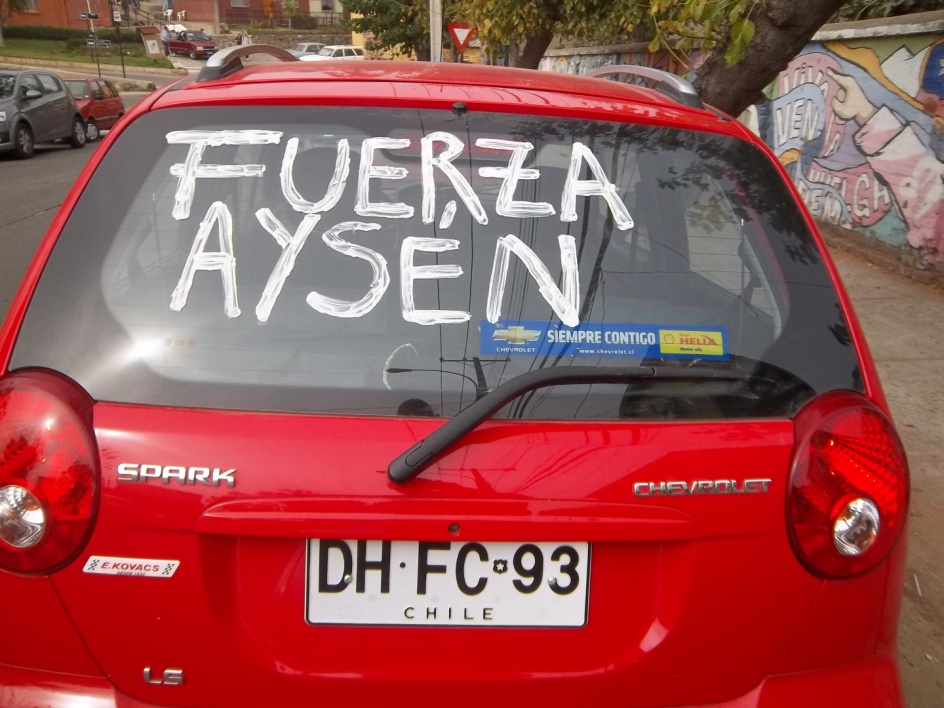 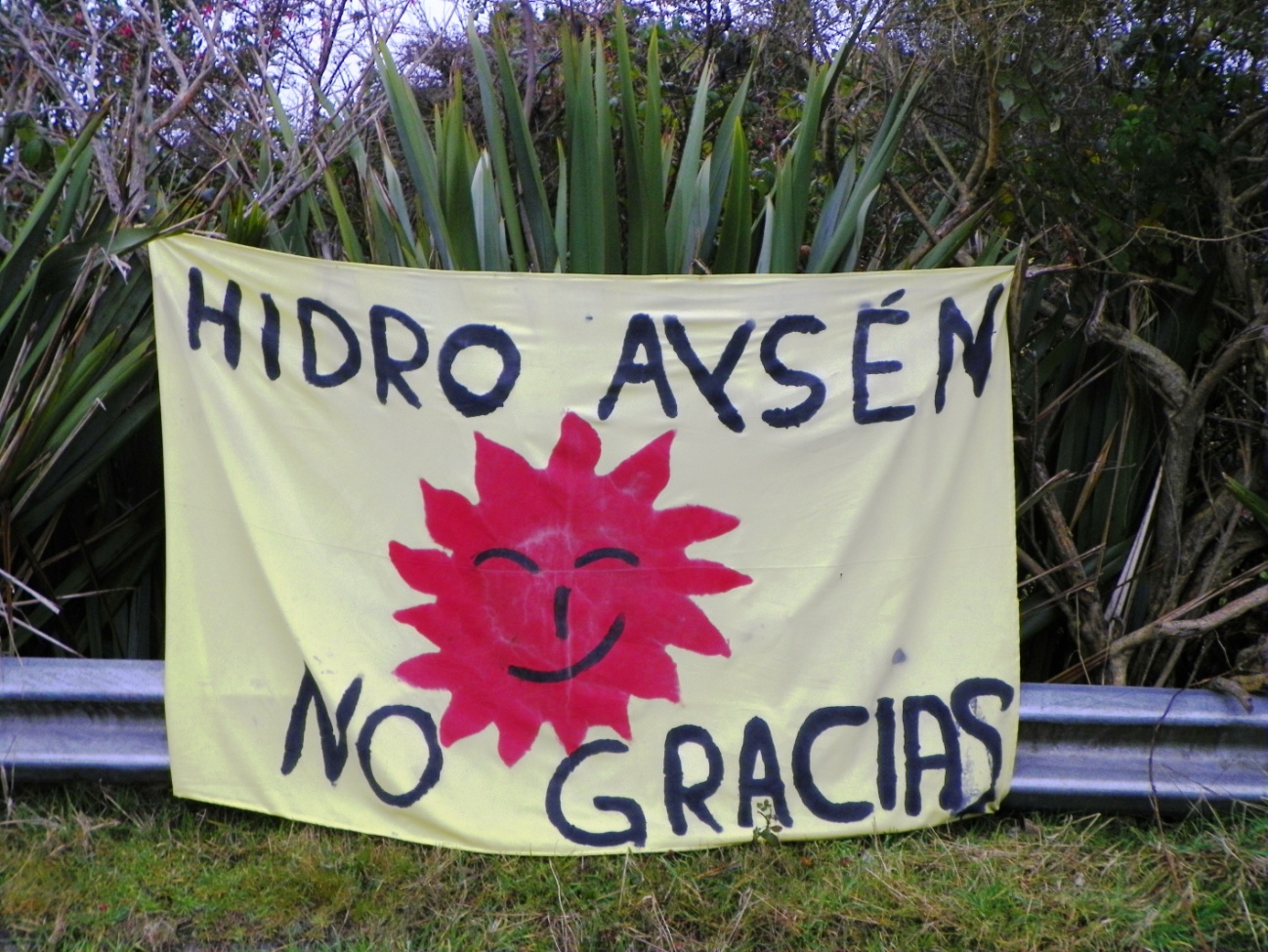 Calling for strength / resistance
National park near the Aysén region
Extreme Discontent with Leadership
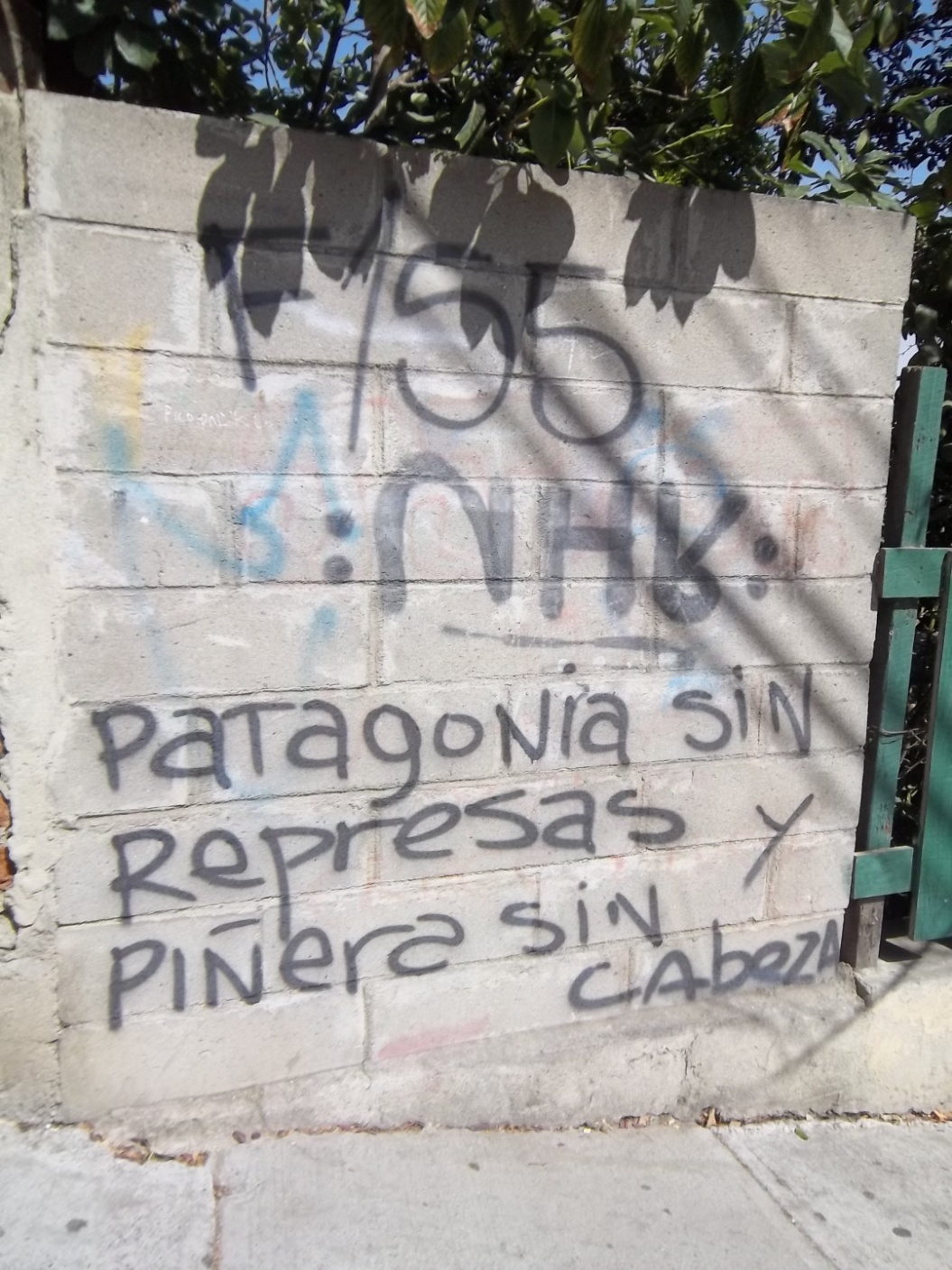 President Sebastian Piñera
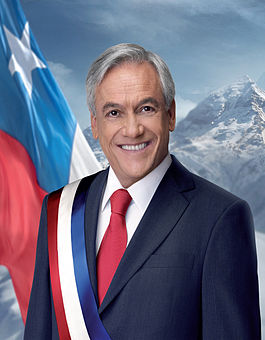 Image Credit: Wikipedia
Police Repression (Special Forces)…
Feb-Mar 2012 in Aysén







“We wish the government would back the citizens and not use state funds to send Special Forces. We feel violated by the police and many people are taking to the streets today to protest against the force used.” 	       – Puerto Aysén Mayor Marisol Martinez
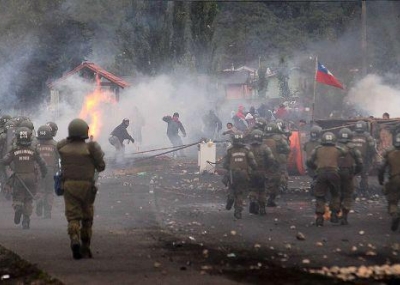 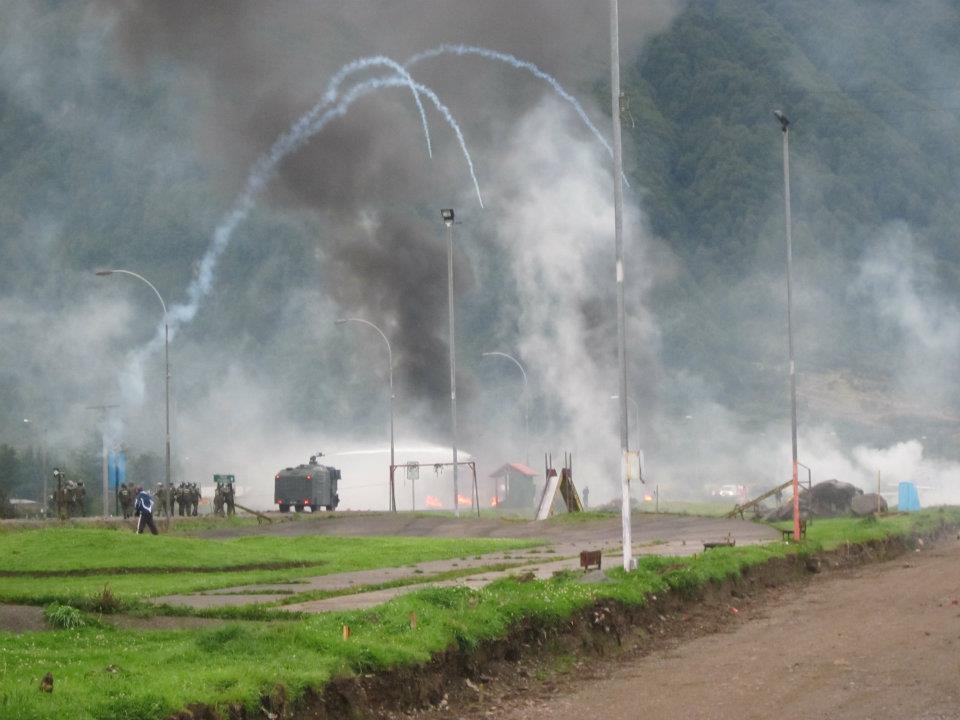 Image Credits: elvacanudo.cl; federacionminera.cl
“Patagonia Without Dams!”
International Media Campaign
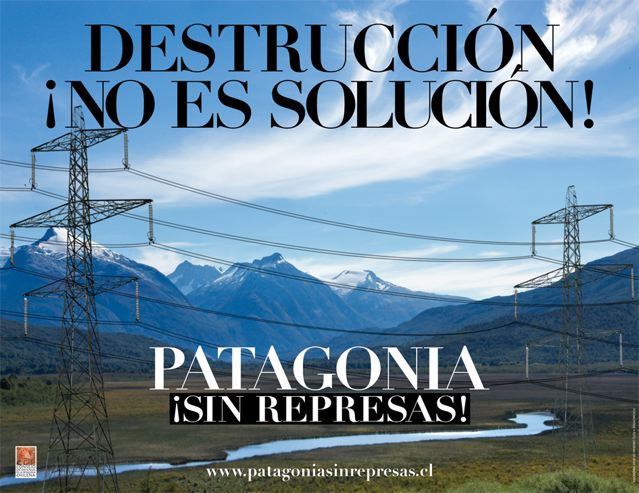 Benefit Concert –Youth Culture
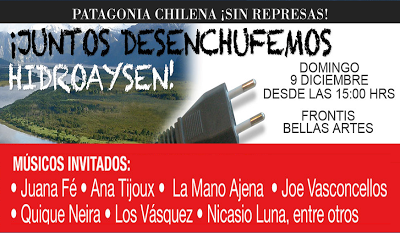 Image Credit: ecoterritorios.blogspot.com
HidroAysén: Solidarity in Protest
Uniquely tied to place, local demographic;
Always united with Aysén: “Tu Lucha es Nuestra”
Let´s look at some examples of forms of protest…
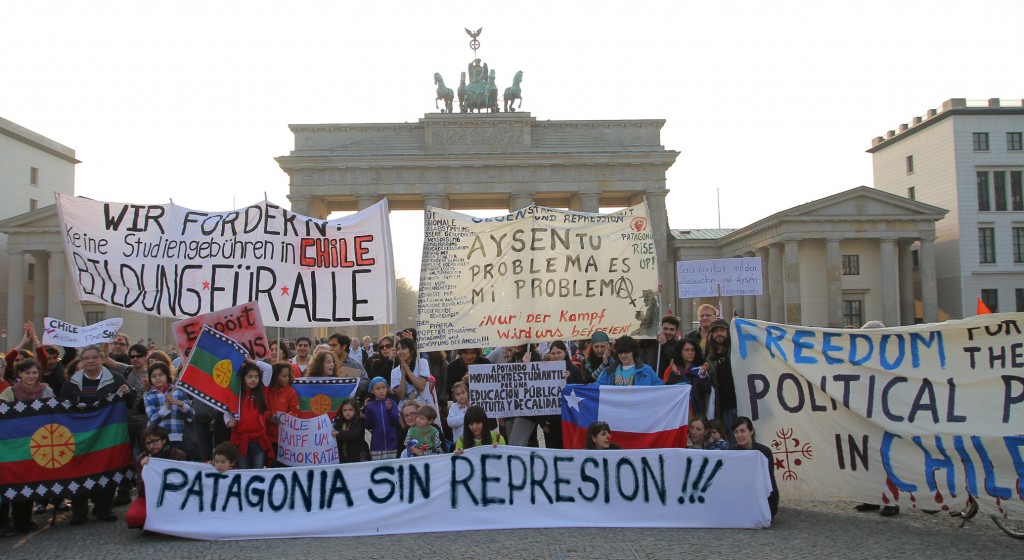 Image Credit: El Ciudadano
Cabalgata – Protests on Horseback
Communities in Southern Chile
Local / national pride
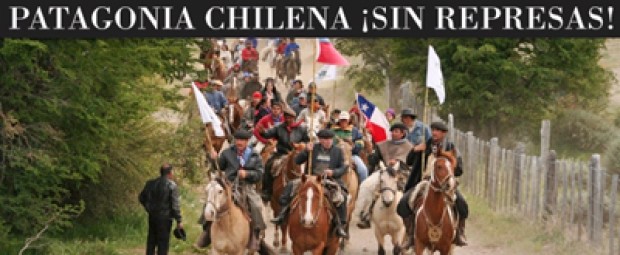 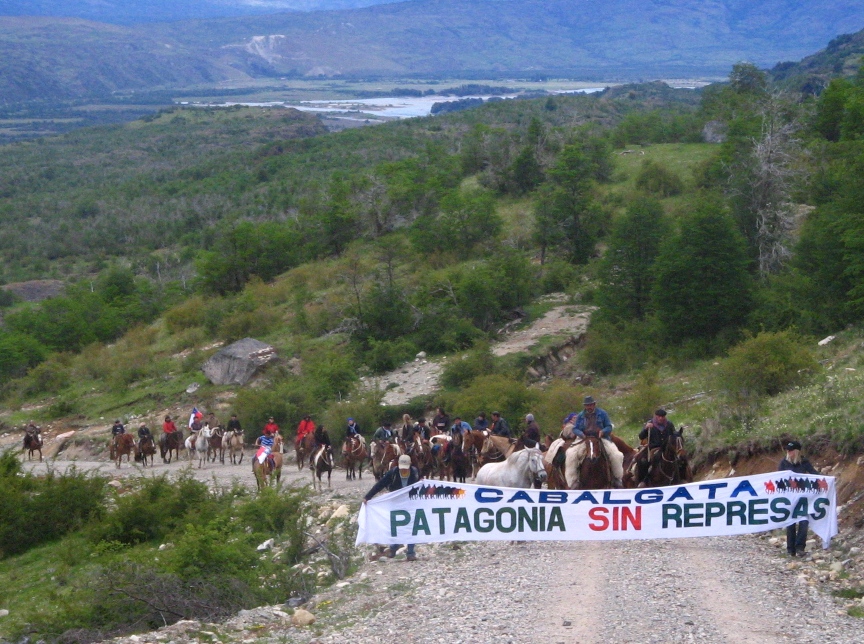 Image Credits: animalespolíticos.com;  jovenestehuelches.blogspot.com
Taking Over a Bridge Within Aysén
Occupying the space at risk of development
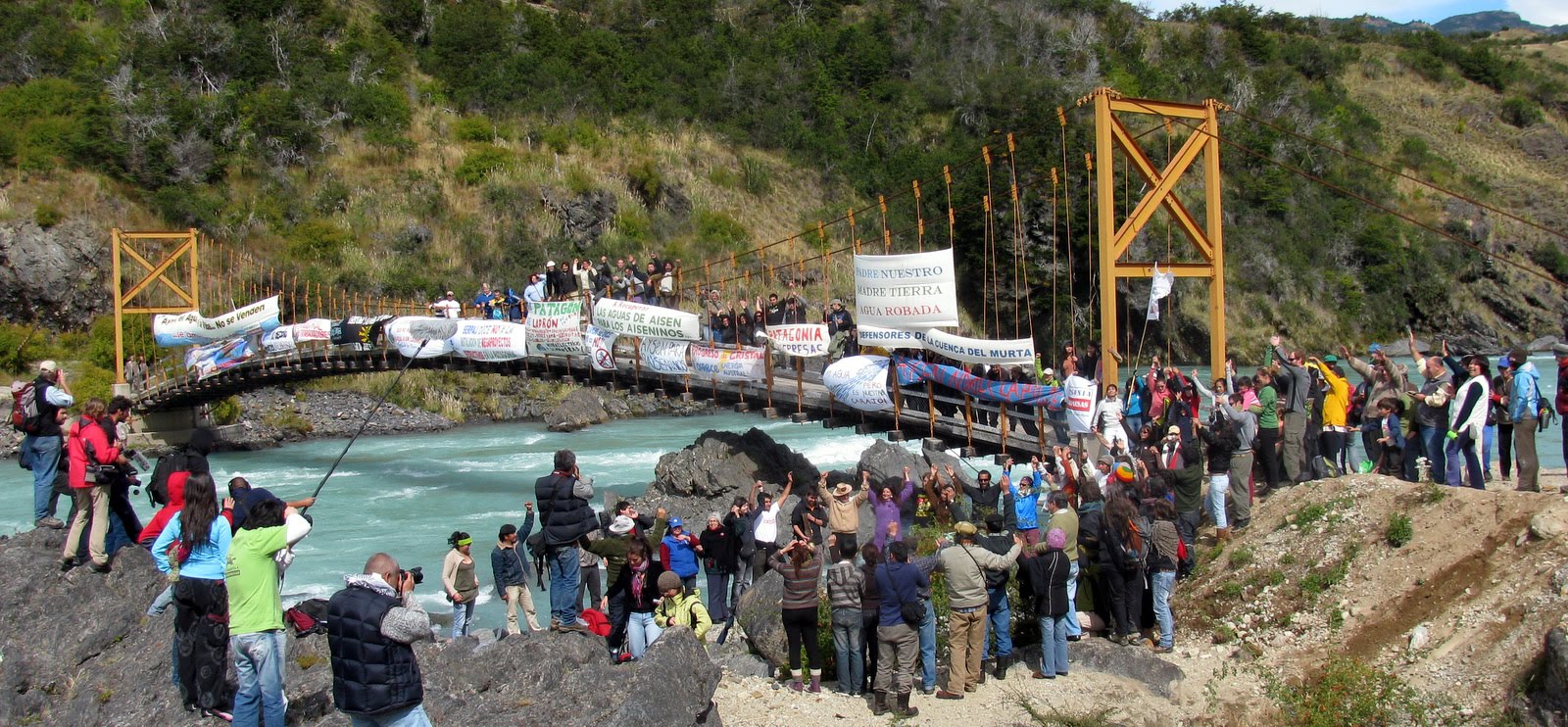 Image Credit: SERPAJ Aysén
Youth Leadership
Youth in Chile particularly involved in protest
Unique perspective, voice: “Somos el futuro”
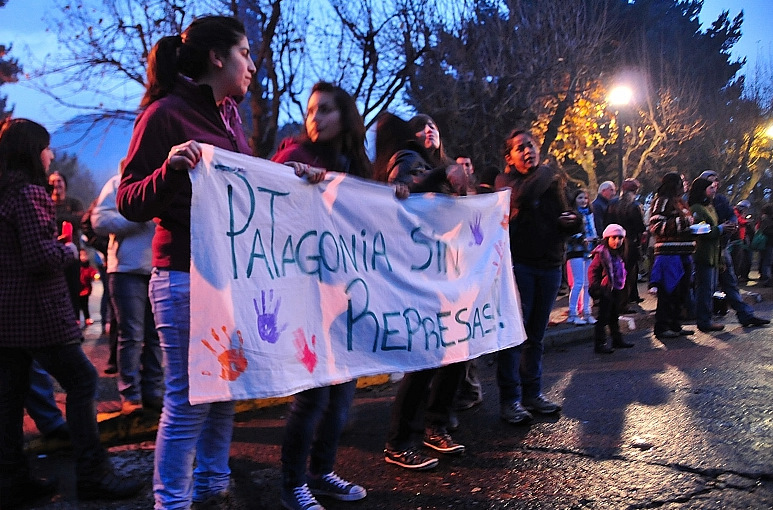 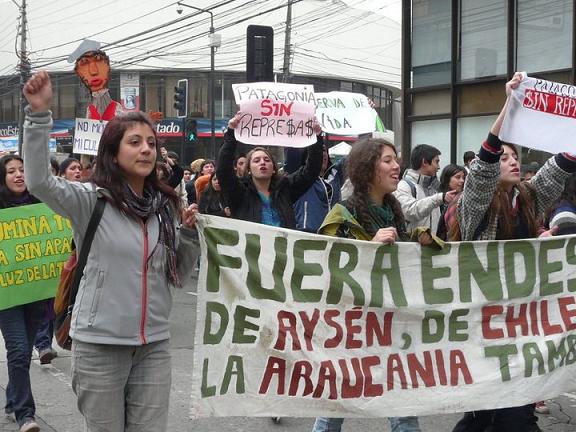 Image Credits: aureliennenewenmapuche.blogspot.com; redsocioambientalvalpo.blogspot.com
Mapuche & Other Indigenous Communities Protest
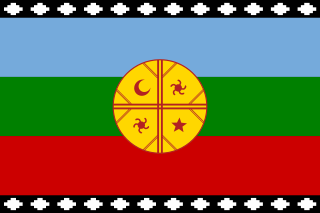 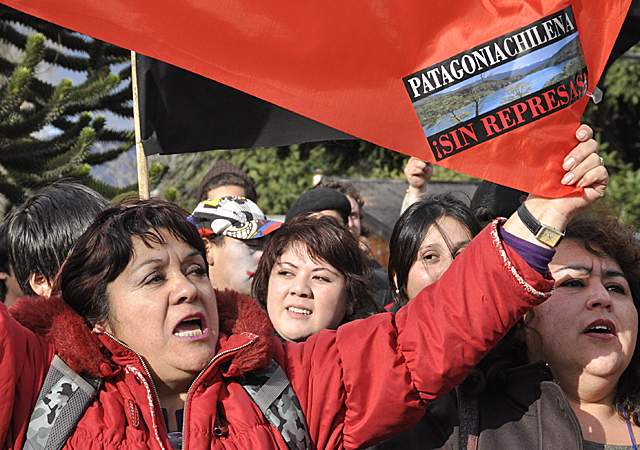 Image Credits: Wikipedia; df.cl
Individual Statements
The power of one
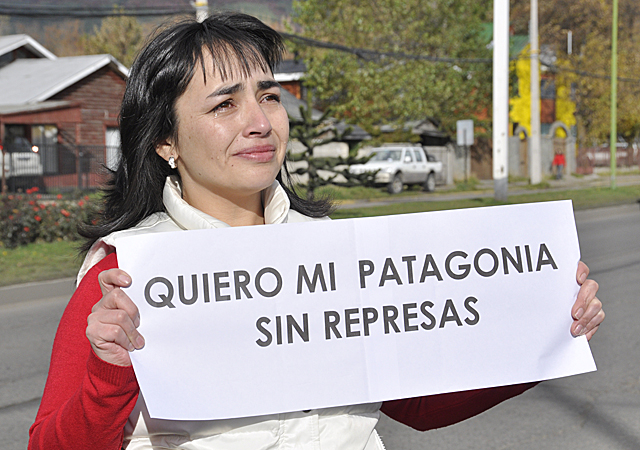 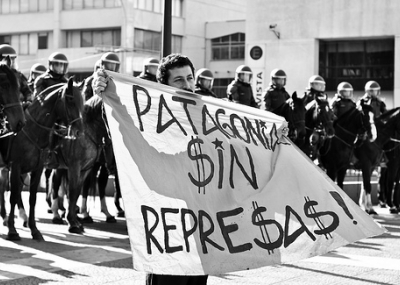 Image Credits: df.cl; elnaveghable.cl
Chile´s Alternatives to HidroAysén
Solar : Atacama Desert
Wave energy (4,000 mi of coastline)
Wind
Geothermal: high volcanic activity
Energy efficiency improvements
Micro hydropower
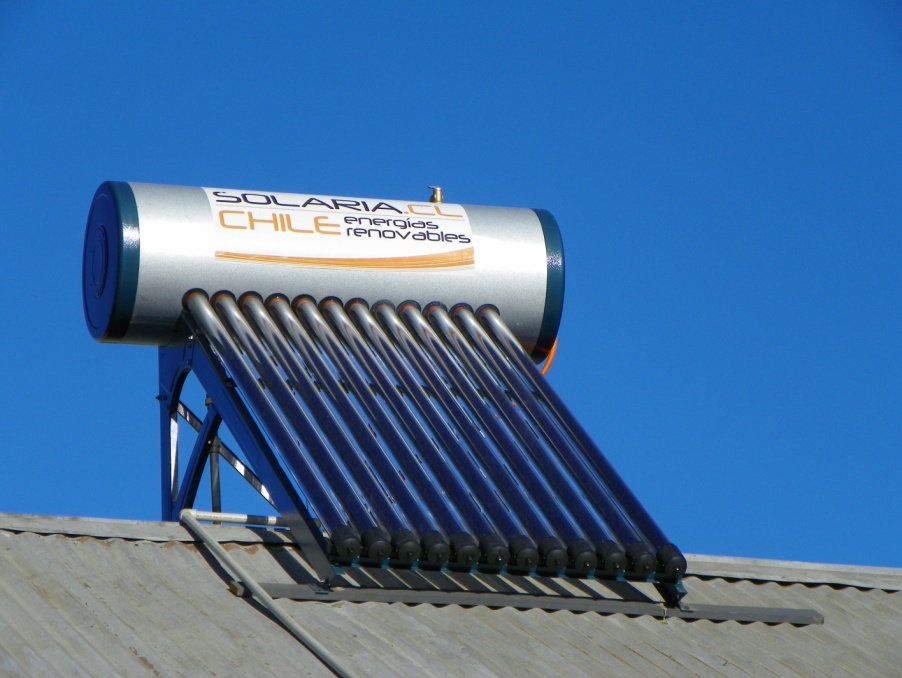 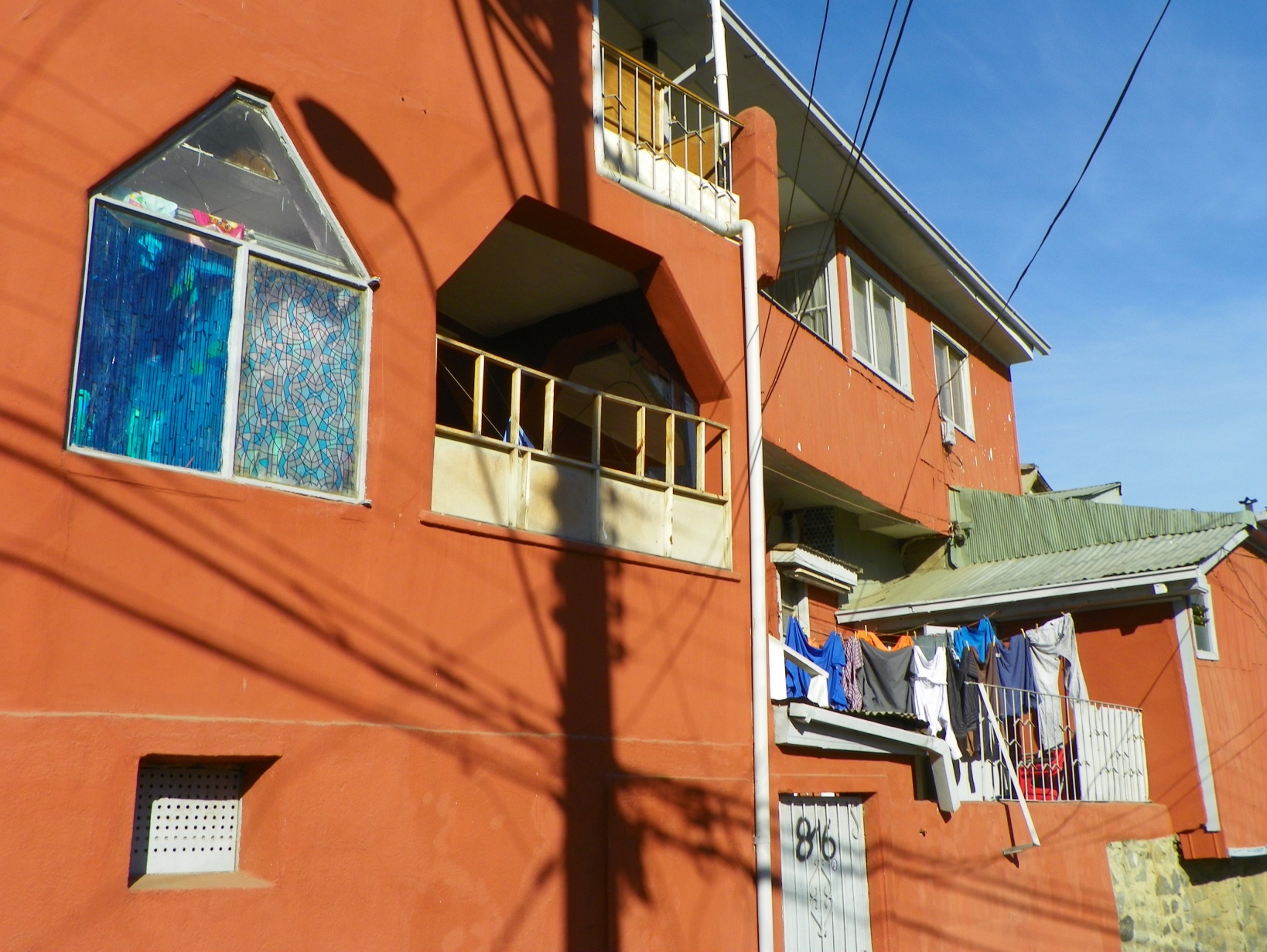 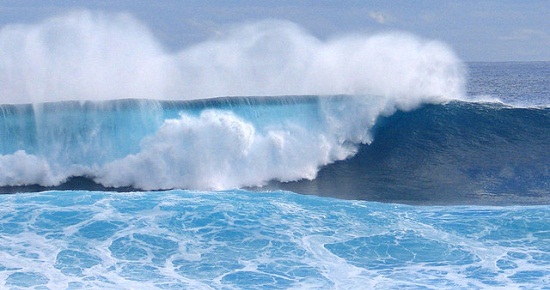 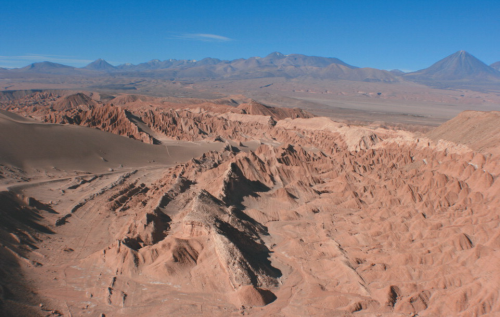 Image Credits (L to R): renewableenergyfocus.com; thisischile.cl; David Schaad
Conclusions & Next Steps
New presidency – Michelle Bachelet –  rejects project as “unviable”
Ample [renewable] energy alternatives
Will of the people: 74% oppose
HidroAysén would be an EJ disaster
Unfolding developments – definitive              ruling mid-May 2014
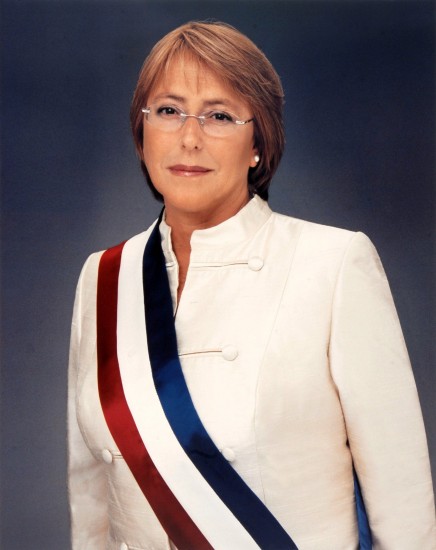 Image Credit: betazeta.com
Take-Home Lessons: the Power of Protest in an Environmental Justice Context
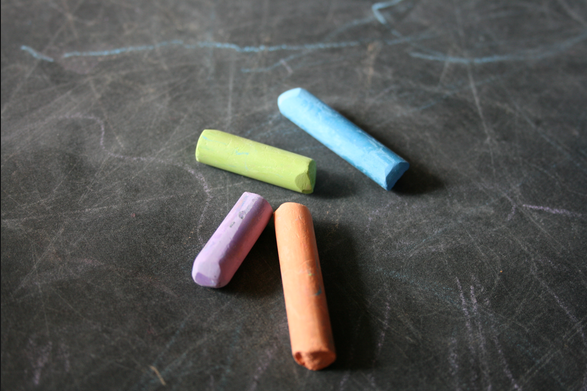 Image Credit: imperfectspirituality.com
Acknowledgements / Credits
Dr. Dan Spencer – Faculty Mentor (University of Montana)
Dr. David Terrell - Guest Reader & Editor (Warner Pacific College)
Professor Carlos Cáceres – Topic Introduction (Pontificia Universidad Católica de Valparaíso)

All photographs without credit attached are my own.
¿Preguntas? (Questions?)
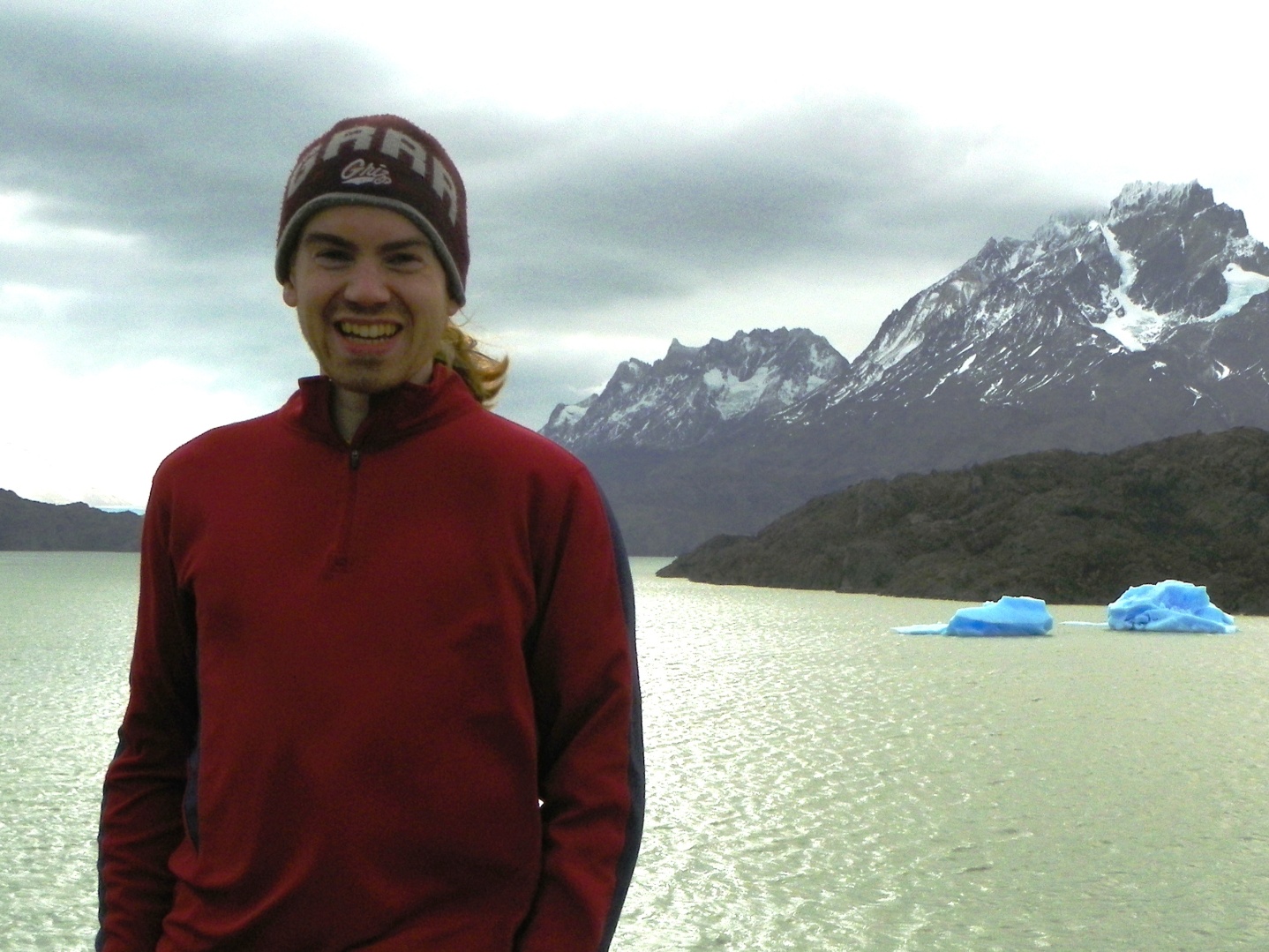 The author near Glacier Gray in Torres Del Paine National Park, Chilean Patagonia